Словарно-орфографическая работа на уроках русского языка в начальных классах.
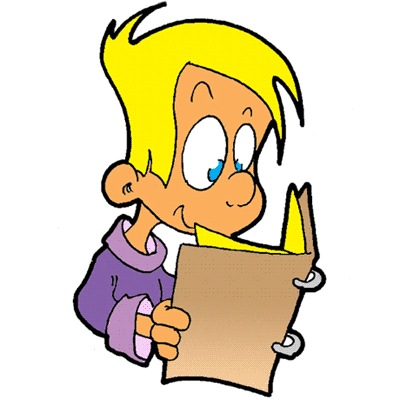 Виды и формы работ со словарными словами.

Презентацию подготовила:
 Рудакова Алла Николаевна
 учитель начальных классов
МБОУ СОШ №4 г-к АНАПА, 
КРАСНОДАРСКОГО КРАЯ
Программой  по русскому  языку в начальной школе предусмотрено обязательное изучение слов, правописание которых правилами не проверяется, написание которых нужно запомнить. Одной из  главных  задач, стоящих перед учителем, является обучение безошибочному письму и формирование  орфографической  зоркости, развитие умений анализировать языковые факты и явления.В начальном курсе грамматики, правописание и развития речи большое значение придается словарно-орфографической работе, в процессе которой учащиеся усваивают словарные слова. Первоначальное знакомство со словарными словами начинается уже в 1 классе. В каждом последующем классе количество словарных слов увеличивается.Все трудные слова, изучаемые в начальной школе можно разделить по тематическим группам:
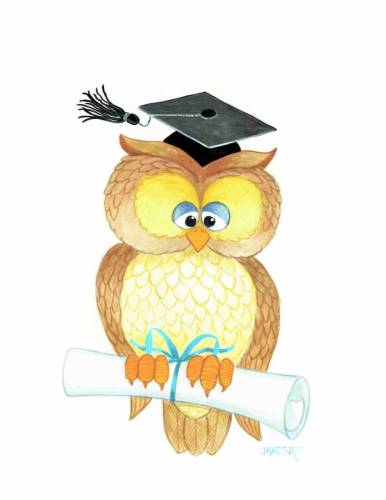 СЛОВАРНЫЕ СЛОВА ДЛЯ 2 КЛАССА
ЖИВОТНЫЕ:
ЗАЯЦ
КОРОВА
ЛИСИЦА
ЛЯГУШКА
МЕДВЕДЬ
ОБЕЗЪЯНА
СОБАКА
ШКОЛА:
АЛФАВИТ
ДЕЖУРНЫЙ
КАРАНДАШ
КЛАСС
ПЕНАЛ
ТЕТРАДЬ
УЧЕНИК
УЧЕНИЦА
УЧИТЕЛЬ
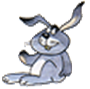 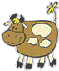 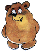 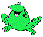 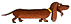 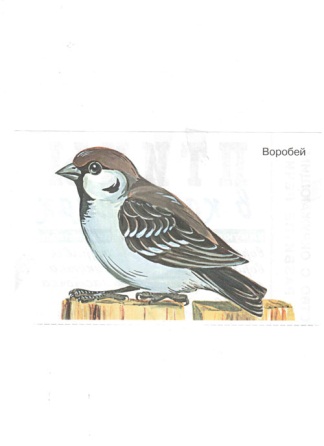 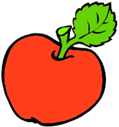 РАСТЕНИЯ:
БЕРЕЗА
ЗЕМЛЯНИКА
КАПУСТА
МАЛИНА
МОРКОВЬ
ОСИНА
ЩАВЕЛЬ
ЯБЛОКО
ЯБЛОНЯ
ПТИЦЫ:
ВОРОБЕЙ
ВОРОНА
СНЕГИРЬ
СОРОКА
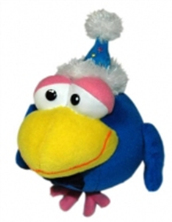 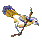 Основные этапы  в работе  со словарными словами:
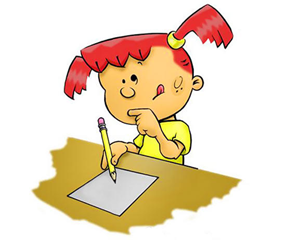 1 этап. Знакомство с новым словарным словом.2 этап. Работа над слуховым образом словарного слова.  3 этап. Запись слова с «окошком».
Способы предъявления нового слова:- чтение загадки, отгадывание ее учащимися;- рассматривание предметной картинки;- описание признаков предмета.
Учащиеся проговаривают слово орфоэпически правильно, без выделения слогов, определяют в нем «трудное место». Таким образом, учащиеся сами ставят орфографическую задачу.
4 этап. Работа над зрительным образом словарного слова.
Одним из средств, обеспечивающих осмысленность  и прочность запоминания непроверяемых написаний, является этимологическая справка.-Содержит информацию о происхождении слова, его первоначальном значении, помогает «прояснить» исторический состав слова –Например:ЛОПАТА- ОРУДИЕ ТРУДА С ДЛИННОЙ РУЧКОЙ И ПЛОСКИМ ШИРОКИМ КОНЦОМ. Применяется для рыхления земли.Название получено на основании сходства предметов по внешнему виду. Раньше было слово «лопа» – «похожая на ладонь». Так же образовалось слово «лопасти» – «плоская широкая часть винта у парохода или самолета»
Однако далеко не всегда этимологическая справка  содержит опорное написание. 
В таких случаях можно использовать АССОЦИАТИВНЫЙ ОБРАЗ, который помогает правильно написать орфограмму.
Требования к ассоциативному образу:
1. Ассоциативный образ обязательно должен быть связан со словарным словом каким-нибудь признаком:

-по цвету
-количеству
-действию
-звучанию
-назначению
-местоположению
-форме
-материалу
-вкусу
-массе и т.д.


2. Ассоциативный образ должен иметь в своем написании не вызывающую сомнений букву, которая является сомнительной в словарном слове.
Примеры словарных слов и ассоциативных образов.
1.Подбор ассоциативных рядов слов.
гАзета- бумАга
дИректОр – крИк, рОт
зАвод – трубА
инЕй – бЕлый, снЕг
кАпуста – зАяц
кАрандаш – грАнь, бумАга
кАрман – дырА
кОнцерт – нОта, хОр, дО
кОрабль – вОлны, бОцман, кОк
лАдонь – лАпа
мАшина – шинА
сОбака - хвОст
2. Работа по созданию схематичных рисунков.
На месте  пропущенных букв должны появиться небольшие рисунки, напоминающие данные объекты и предметы.
Я Б Л                    К О 

П           М И Д О Р

П                    Р  Т  Р Е  Т

К                      Р З И Н А
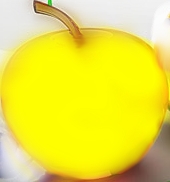 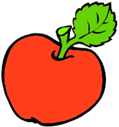 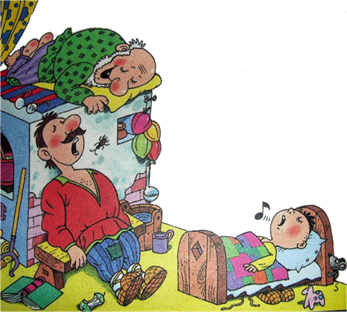 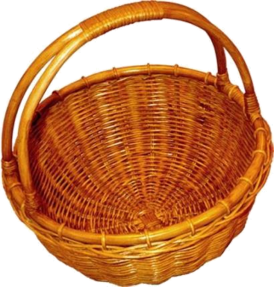 Ценность данного приема  работы – 
наличие у каждого ученика  своего  ассоциативного 
образа при общих требованиях: заданная орфограмма и ассоциативная связь.

	На начальном этапе учитель сам показывает и создает образы. В дальнейшем учащиеся выполняют данные задания самостоятельно. 	
	В работе над трудными словами для формирования орфографического навыка, навыка правописания словарных слов учитель может использовать стихи, фрагменты из художественных произведений для детей, стихотворения  с опорами и рифмованные подсказки, кроссворды.